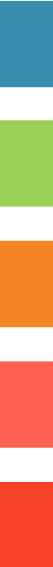 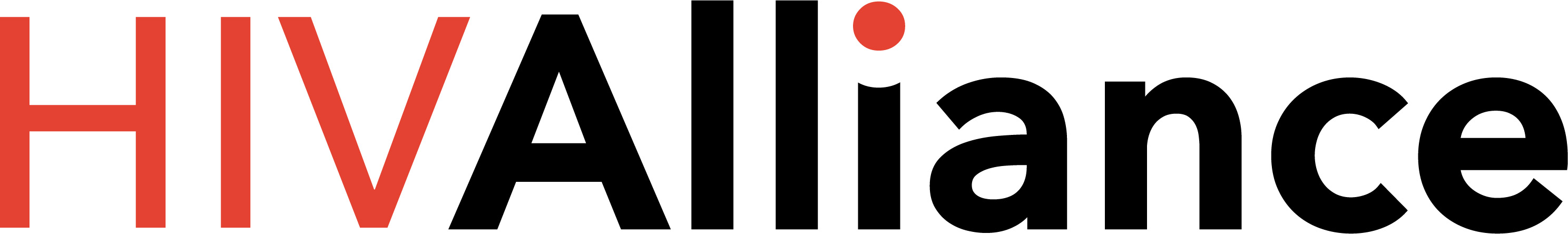 Supporting Individuals living with HIV/AIDS and preventing new infections. 
hivalliance.org
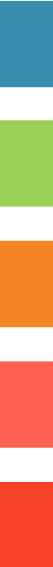 HIV Alliance Overview
Care for over 1,000 people living with HIV in 13 counties
Care for 75 people living with HCV in Lane County
HIV, HCV, & STI Testing onsite and offsite. 
Education to almost 10,000 youth in 3 counties
Outreach to over 3,000 high risk community members
Syringe Exchange in Lane, Douglas, Curry, Coos, Marion and Josephine Counties
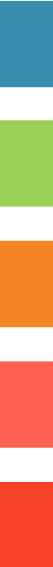 Hepatitis C Case Management Overview
Mission: Interrupt the spread of Hepatitis C through testing and educating those at risk of transmission.
Focuses on Injection Drug Users who participate in the Syringe Exchange Program, Persons who have previously been incarcerated, and others at risk for infection per the CDC.
Provides Care Coordination to 75 Clients
Referrals to 125 individuals
Hepatitis C Dinners, Bus Passes, Gas Cards, Food Boxes, Care Plans
Providing HCV Case Management in Lane County since 2011
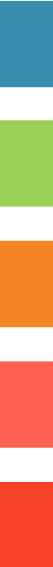 Hepatitis C Case Management Expansion
Hepatitis C Case Manager (HCV CM): Leland Hilarides 
Received Grant to expand HCV Case Management Program and HCV Testing Services in Lane County - October 2019
FTE of HCV CM and Testing Coordinator increased from 0.5 to 1.0 FTE each
Previously only screened for HCV, will now provide confirmatory testing services with expansion
Two main goals of expansion:
Increase number of individuals screened and tested for HCV 
Increase number of people living with HCV access medical care in order to receive HCV treatment
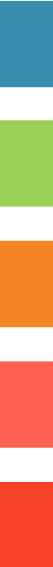 Next Steps
Increase number of testing sites and times in Lane County
Provide phlebotomy services to do HCV confirmatory testing
Refer individuals who test positive for HCV to HCV Case Management 
Assist individuals living with HCV to access medical care and receive treatment
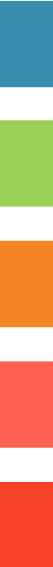 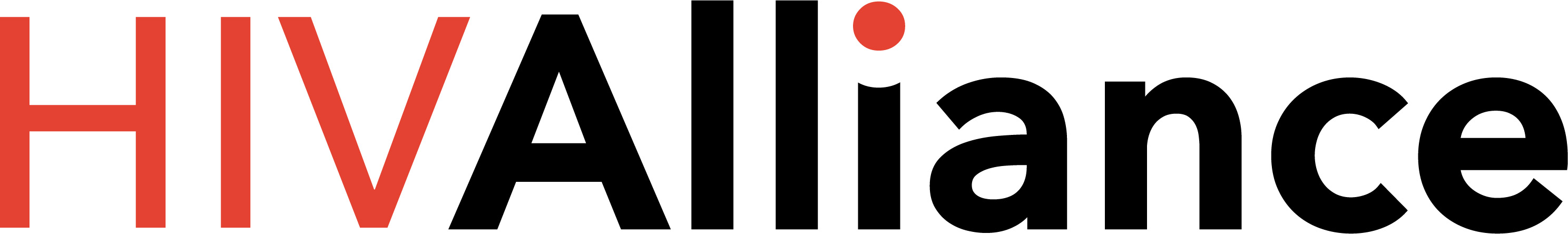 Any Questions?

Testing and Prevention Services
Prevention & Education Manager - Dane Zahner
 dzahner@allianceor.org 

HCV Case Management Program
Pilot Programs Manager – Brittney Wright
bwright@allianceor.org